CHƯƠNG TRÌNH GIÁO DỤC PHỔ THÔNG
MÔN TiẾNG ANH
(Ban hành kèm theo Thông tư số 32/2018/TT-BGDĐT
ngày 26 tháng 12 năm 2018 của Bộ trưởng Bộ Giáo dục
 và Đào tạo)
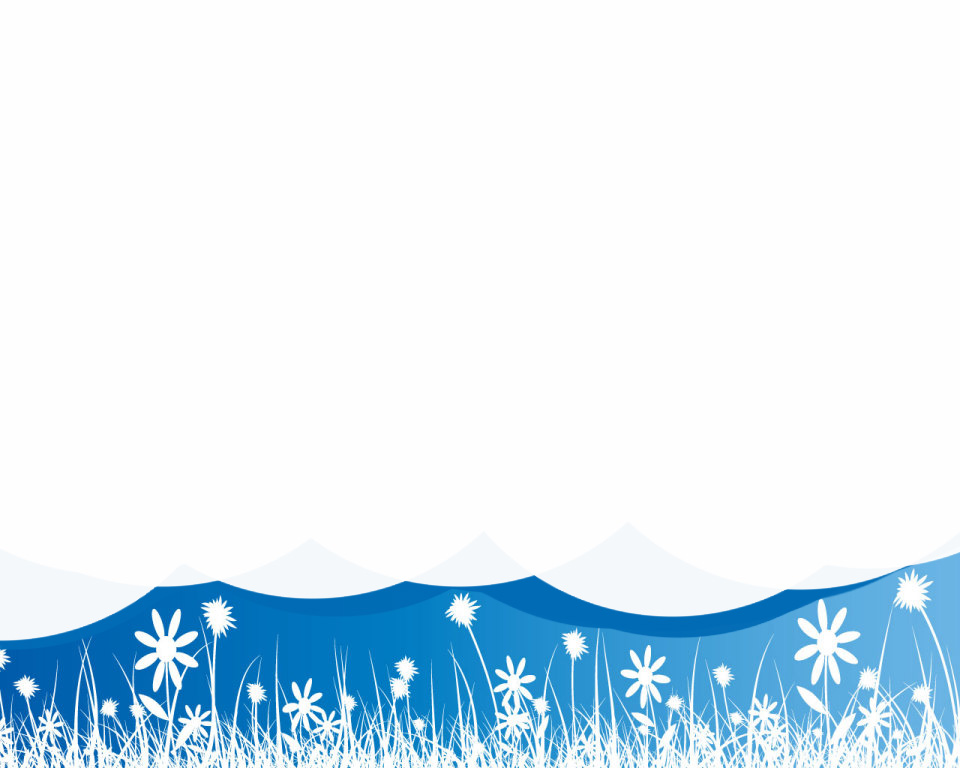 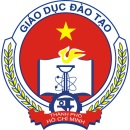 ỦY BAN NHÂN DÂN QUẬN GÒ VẤP
   PHÒNG GIÁO DỤC VÀ ĐÀO TẠO
NỘI DUNG TRIỂN KHAI CHƯƠNG TRÌNH GIÁO DỤC PHỔ THÔNG 

LÀM QUEN TIẾNG ANH 
lớp 1 và lớp 2



Gò Vấp, tháng 08 năm 2019
ĐẶC ĐIỂM MÔN HỌC
MỤC TIÊU CHUNG
Bước đầu có nhận thức đơn giản nhất về tiếng Anh.
Làm quen, khám phá và trải nghiệm để hình thành kĩ năng tiếng Anh theo các ngữ cảnh phù hợp với năng lực tư duy, cảm xúc và tâm sinh lí của lứa tuổi, giúp các em tự tin khi bước vào học tiếng Anh lớp 3.
Hình thành cho các em niềm yêu thích đối với môn học.
MỤC TIÊU CỤ THỂ
Hoàn thành Chương trình này, học sinh có thể:
a) Nghe và nhận biết được tên các chữ cái trong bảng chữ cái tiếng Anh.
b) Nghe và nhận biết một số âm cơ bản trong bảng chữ cái tiếng Anh.
c) Nghe hiểu các số đếm trong phạm vi 20.
d) Nghe hiểu được các từ và cụm từ gần gũi với hoạt động của học sinh trong ngữ cảnh.
đ) Nghe hiểu và hồi đáp phi ngôn ngữ trong tình huống giao tiếp đơn giản, gần gũi với đời sống của học sinh lớp 1 và lớp 2.
e) Nghe hiểu và thực hiện theo các hướng dẫn đơn giản trong lớp học bằng tiếng Anh.
MỤC TIÊU CỤ THỂ
g) Nghe hiểu và có phản hồi bằng tiếng Anh một cách đơn giản trong các tình huống hỏi đáp rất đơn giản, quen thuộc với người học.
h) Trả lời các câu hỏi đơn giản quen thuộc gắn liền với trải nghiệm của học sinh, có thể ở cấp độ từ hoặc câu đơn giản.
i) Bước đầu đưa ra một số chỉ dẫn quen thuộc khi tham gia vào các hoạt động đơn giản trên lớp.
k) Nhận biết và đọc thành lời các từ và một số cụm từ quen thuộc, đơn giản và cụ thể.
l) Viết được một số từ rất đơn giản trong chủ đề quen thuộc.
m) Bước đầu hình thành sự yêu thích đối với môn học.
NỘI DUNG KHÁI QUÁT
KIẾN THỨC NGÔN NGỮ:
a) Ngữ âm: Một số âm cơ bản (nguyên âm, phụ âm đứng đầu và cuối của từ), tên các chữ cái trong bảng chữ cái trong chương trình học.
b) Từ vựng: Từ và cụm từ đơn giản, chỉ các khái niệm, sự vật, hiện tượng cụ thể gắn với các tình huống và chủ đề quen thuộc với cuộc sống các em. Số lượng từ cần làm quen khoảng 70-140 từ.
c) Cấu trúc: Một số cấu trúc đơn giản hay sử dụng trong tình huống giao tiếp quen thuộc.
NỘI DUNG KHÁI QUÁT
KỸ NĂNG NGÔN NGỮ:
a) Nghe: Nghe hiểu và hồi đáp phi ngôn ngữ hoặc câu trả lời đơn giản, có thể chỉ ở cấp độ từ, trong các hội thoại giao tiếp đơn giản trong lớp học và trong các tình huống hoặc chủ đề đơn giản đã học. Nghe hiểu và thực hiện theo các chỉ dẫn đơn giản bằng tiếng Anh trong lớp học. Nghe hiểu từ và cụm từ gần gũi với hoạt động của học sinh trong ngữ cảnh và chủ đề quen thuộc (trong phạm vi vốn từ khoảng 70 - 140 từ).
b) Nói: Trả lời đơn giản trong các tình huống hỏi đáp trong phạm vi chủ đề quen thuộc. Học sinh tham gia vào các hoạt động, trò chơi trên lớp và bước đầu có thể đưa ra một số chỉ dẫn. Học sinh nghe và nhắc lại các cụm từ, câu đơn giản, bài vè, bài hát phù hợp với với lứa tuổi trong nội dung bài học. Học sinh nói các từ quen thuộc, cụ thể và đơn giản trong ngữ cảnh.
NỘI DUNG KHÁI QUÁT
KỸ NĂNG NGÔN NGỮ:
c) Đọc: Đọc các từ, câu đơn giản có tranh minh hoạ. Học sinh nghe và đọc theo, nhận biết từ và hiểu nghĩa của từ trong chủ đề đã học.
d) Viết: Tô chữ, viết lại từ, hoàn thành từ trong ngữ cảnh cụ thể.
NỘI DUNG CỤ THỂ
PHƯƠNG PHÁP GIÁO DỤC
PHƯƠNG PHÁP GIÁO DỤC
GIÁO VIÊN
 Tổ chức và hướng dẫn hoạt động dạy học.
 Phối hợp các phương pháp dạy học phù hợp với đối tượng học sinh và điều kiện dạy học cụ thể như: 
hồi đáp phi ngôn ngữ
học tập trải nghiệm
học tập dựa trên nhiệm vụ
học tập dựa trên dự án
 Phối hợp các tình huống, trò chơi hoặc bài hát kèm hành động, bài vè, sách truyện rất đơn giản.
 Sử dụng các ứng dụng công nghệ tiên tiến và học liệu phong phú trong quá trình dạy học
PHƯƠNG PHÁP GIÁO DỤC
HỌC SINH
Học thông qua trò chơi, bài hát, bài vè, kể chuyện, học để trải nghiệm ngôn ngữ.
Hình thành năng lực giao tiếp thông qua việc tham gia các hoạt động học phong phú, học mà chơi dưới các hình thức tương tác cá nhân, theo cặp, theo nhóm và cả lớp, tương tác giữa học sinh với giáo viên, giữa học sinh với học sinh và giữa học sinh với học liệu (bao gồm cả học liệu điện tử). 
Học sinh được tiếp cận với các ứng dụng công nghệ tiên tiến và học liệu phong phú.
THỜI LƯỢNG
Chương trình được thiết kế và phân bổ cho 140 tiết học trong 4 học kì (2 kì của lớp 1 và 2 kì của lớp 2) 
thời lượng 2 tiết/ tuần.
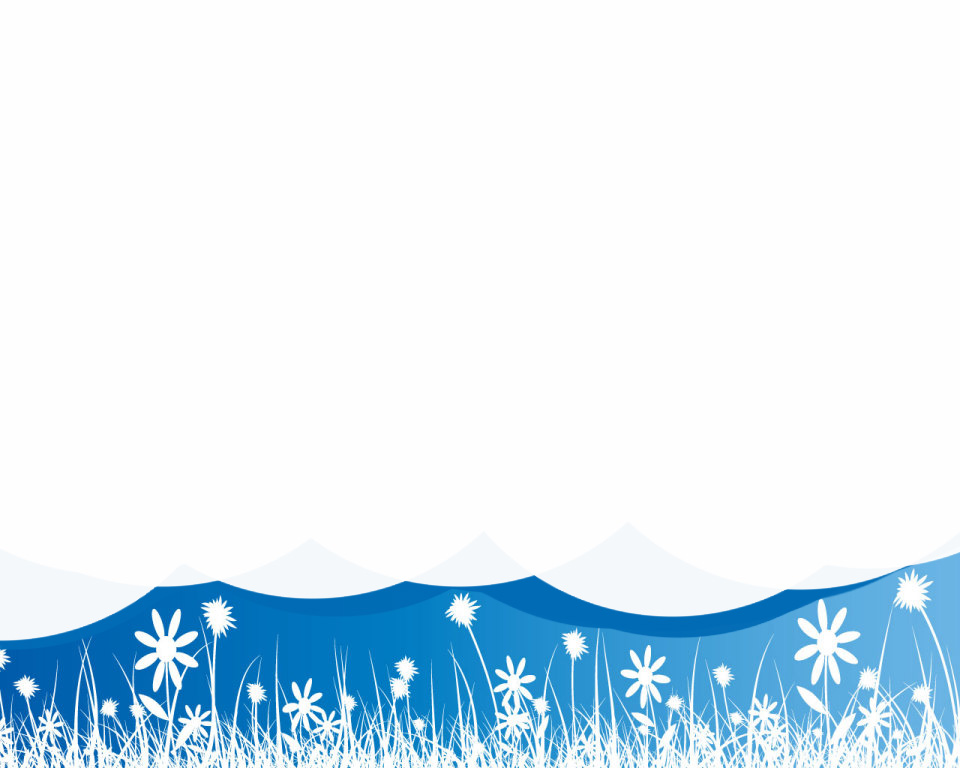 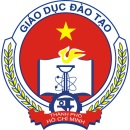 ỦY BAN NHÂN DÂN QUẬN GÒ VẤP
   PHÒNG GIÁO DỤC VÀ ĐÀO TẠO
NỘI DUNG TRIỂN KHAI CHƯƠNG TRÌNH GIÁO DỤC PHỔ THÔNG 

MÔN TIẾNG ANH 
Lớp 3, 4, 5



Gò Vấp, tháng 08 năm 2019
ĐẶC ĐIỂM MÔN HỌC
QUAN ĐIỂM XÂY DỰNG CHƯƠNG TRÌNH
Tuân thủ các quy định được nêu CTGDPT tổng thể.
Lấy năng lực giao tiếp là mục tiêu (ưu tiên phát triển hai kỹ năng nghe và nói)
Hệ thống chủ điểm, chủ đề có liên quan chặt chẽ với nhau, có ý nghĩa và phù hợp với môi trường học tập, sinh hoạt của học sinh, phù hợp với việc phát triển năng lực giao tiếp.
Lấy hoạt động học của học sinh làm trung tâm.
Đảm bảo tính liên thông và tiếp nối.
Đảm bảo tính linh hoạt, mềm dẻo và tính mở.
MỤC TIÊU CẤP TIỂU HỌC
Giao tiếp đơn giản bằng tiếng Anh thông qua bốn kỹ năng nghe, nói, đọc, viết, trong đó nhấn mạnh hai kỹ năng nghe và nói.
 Có kiến thức cơ bản và tối thiểu về tiếng Anh bao gồm ngữ âm, từ vựng, ngữ pháp; thông qua tiếng Anh có những hiểu biết ban đầu về đất nước, con người và nền văn hoá của các quốc gia nói tiếng Anh và của các quốc gia khác trên thế giới.
MỤC TIÊU CẤP TIỂU HỌC
Có thái độ tích cực đối với việc học tiếng Anh; biết tự hào, yêu quý và trân trọng nền văn hoá và ngôn ngữ của dân tộc mình.
Hình thành cách học tiếng Anh hiệu quả, tạo cơ sở cho việc học các ngoại ngữ khác trong tương lai.
YÊU CẦU CẦN ĐẠT
Trình độ tiếng Anh Bậc 1 của Khung năng lực ngoại ngữ 6 bậc dùng cho Việt Nam. 
   Cụ thể là: “Có thể hiểu, sử dụng các cấu trúc quen thuộc thường nhật; các từ ngữ cơ bản đáp ứng nhu cầu giao tiếp cụ thể. Có thể tự giới thiệu bản thân và người khác; có thể trả lời những thông tin về bản thân như nơi sinh sống, người thân/bạn bè, … Có thể giao tiếp đơn giản nếu người đối thoại nói chậm, rõ ràng và sẵn sàng hợp tác giúp đỡ”.
YÊU CẦU CẦN ĐẠT
Thông qua môn Tiếng Anh, học sinh có những hiểu biết ban đầu về đất nước, con người và nền văn hoá của một số nước nói tiếng Anh và của các quốc gia khác trên thế giới; có thái độ tích cực đối với việc học tiếng Anh; biết tự hào, yêu quý và trân trọng ngôn ngữ và nền văn hoá của dân tộc mình; phát triển các phẩm chất như yêu thương, tôn trọng bản thân, bạn bè, gia đình, môi trường, chăm chỉ và trung thực.
CHỦ ĐIỂM, CHỦ ĐỀ
NĂNG LỰC GIAO TIẾP
KIẾN THỨC NGÔN NGỮ
NỘI DUNG CỤ THỂ
PHƯƠNG PHÁP GIÁO DỤC
Đường hướng giao tiếp
 Lấy người học làm trung tâm
PHƯƠNG PHÁP GIÁO DỤC
PHƯƠNG PHÁP GIÁO DỤC
PHƯƠNG PHÁP GIÁO DỤC
THỜI LƯỢNG
140 tiết / năm học
thời lượng 4 tiết/ tuần.